English

In English, we will be reading for pleasure and during our novel time, we will be reading the novel: ‘The Last Wild’ by Piers Torday. This book takes the children on an adventure with Kester Jaynes, a boy who aims to save the world from the dreadful red-eye virus.

Towards the end of the term our children will be taking part in an assembly called ‘Our Time at Middlethorpe.’ We will  continue to develop our skills in writing, using arrange of sentence structures, and our knowledge of Year 6 spelling, punctuation and grammar to create a speech for this assembly.
Maths

In Year 6 this term we will explore maths through a series of mathematical investigations to further our thinking beyond the Year 6 curriculum. These investigations will be delivered in a fun and engaging way for the children.
Curriculum – Geography

This half term in Year 6, our Geography enquiry question will be: “The world’s natural resources- save or spend?”

Our learning will involve understanding the difference between renewable and non-renewable resources. We will also look at the issues surrounding Climate Change.
Finally, we will discuss the future and solutions to the issues that humankind are facing.
Science

This half term, Year 6 will be learning about ‘Living things and their habitats’ in our Science lessons. We will be learning how to classify animals and plants, how and why animals are classified and all about microorganisms.
Year 6 Newsletter 
Summer 2 2025
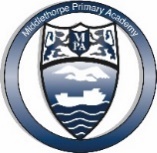 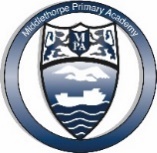 Our PE Days

Our PE lessons will be on a  Thursday Afternoon. Children will be changing into their PE Kit in school therefore please ensure that children have a full outdoor and indoor PE kit in school all week. Long hair should be tied back and earrings removed as outlined in the school’s uniform policy on our website.
Transition to Secondary School

Year 6 will be taking part in a transition project, which enables them to explore and discuss their feelings about secondary school, asking any questions they have along the way.
Learning Outcome

After this unit of Geography learning, the children will know that a natural resource is what people can use which comes from the natural environment. They will know that the world’s natural resources are not evenly distributed across the world and that there are threats to natural resources such as overpopulation, climate change, environmental pollution.
Reading

Please continue to share the love of books with your child. Encourage them to read/share books at least 5 times per week. This should be recorded on one page per week of the Reading Record with a comment and appropriate details.  Reads will be counted every Friday.
Reading should be a delightful experience and we encourage you to revisit and re-read favourite books and stories. 
Happy readers become confident readers.
Wider Curriculum

ICT – Information Technology- Make a Poster. 
DT- Can we make a stall for the Summer Fayre? 
PSHE – Healthy Me and Relationships. 
Music – Preparing for our music production/ Singing.
PE – TAG Rugby and Outdoor Adventure Activities.
Homework

Homework for this half term is for children to learn their lines- by heart- for our school production.